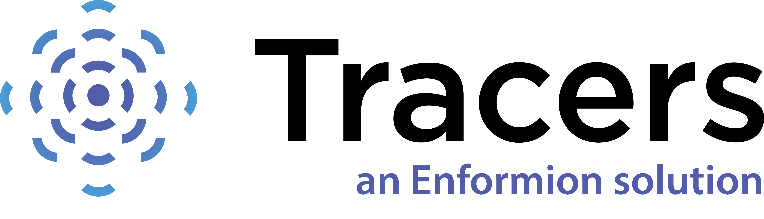 Loan Monitoring
Public & Private Records for Right-party Contact
[Speaker Notes: Talk Track: https://docs.google.com/document/d/1_8rMUNAlg0SOWlOlQY8kaOa5ls8dlxAOfGgdjoZTiB4/edit?usp=sharing]
Product Overview
Our public & private records database will improve your account’s efficiency.
Lower Delinquency Rates
Increase 
Right Party Contact
Access to over 42 billion records.
Historical database & investment in newer alternative data.
One vendor, complete loan monitoring solutions.
Cut Costs
Save Time
Three Solutions.
One Company.
Web-Based
Batch Processing & Monitoring
API
Bulk search thousands of records at once via an Excel file upload.
"Hands on Keys" instant search from any device with an internet connection.
Directly access Tracers data from your own software solutions via our API.
Product Relevance
Security
Fraud Monitoring
Intelligence
Data Technology
Compliance & security to help stay on top of regulations.
Ongoing monitoring to prevent fraud before it happens.
Powerful data technology for any size business.
Proactive & reactive intelligence throughout the entire collection lifecycle.
Contact
Asset Size

No size
 restrictions
Financial Institutions
Credit unions
Banks
Finance companies
Contact Person

VP of Collections 
Vendor Manager
Head of Loan Servicing
Collections Manager
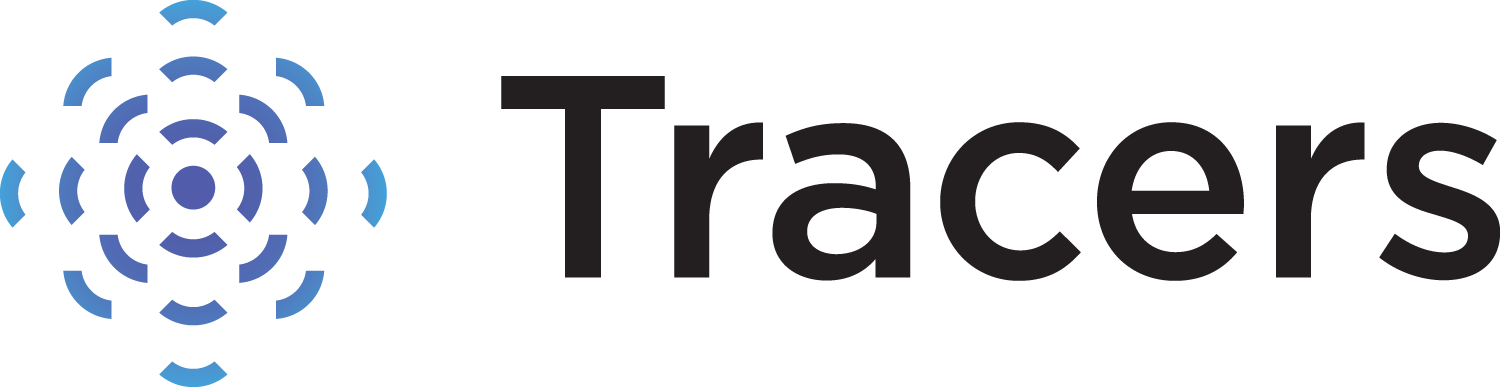 Key Questions
How are you currently using data in your organization?
What are some of your goals around utilizing technology to increase efficiency?
Are you currently accessing data from non-traditional credit header sources?
How are you currently monitoring loans and preventing fraud?
What steps are you currently taking to improve right-party contact and lower delinquency rates?
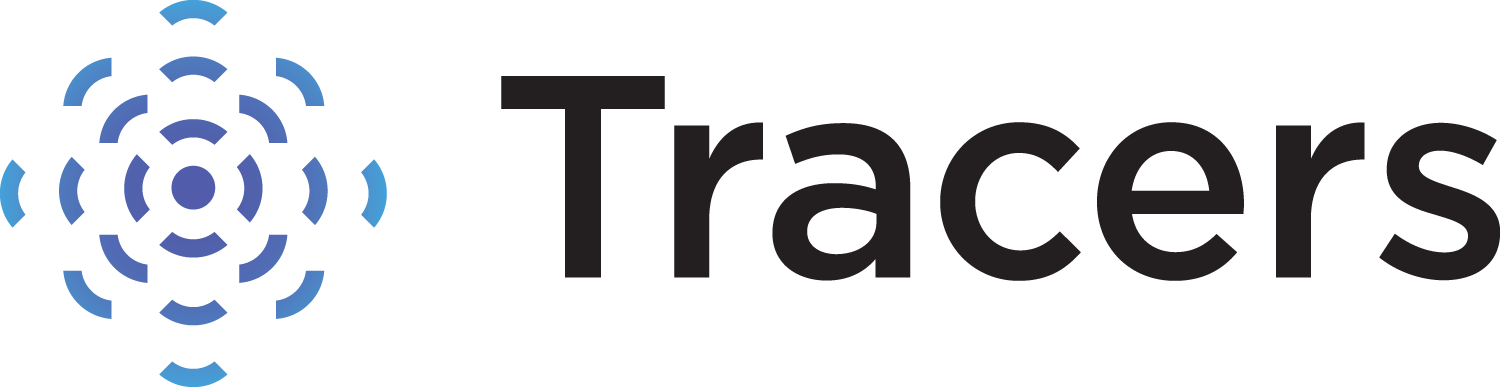 Competitors
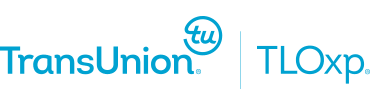 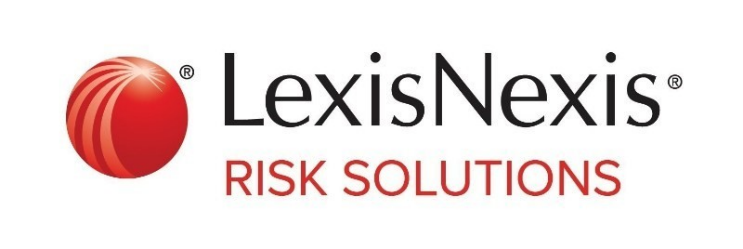 Competitive Advantages 

All-in-one solution & complete loan monitoring services from a single company.

Ability to work with any size business.
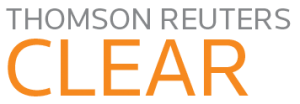 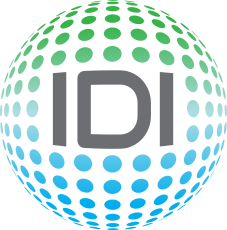 [Speaker Notes: Most of your clients who are in collections and loan monitoring are going to be familiar with some of our competitors like TLO, Lexus, IDI, or Clear. And while these are competitors of Tracers, only Tracers is able to provide an all-in-one solution with complete loan monitoring services from the same company. For example, we're able to provide data for people searches, we're able to provide access to asset searches, were also able to provide other searches such as a social media report as well as vehicle sightings and license plate recognition. So when you're able to access all of these different searches from one account from one vendor it simplifies your loan monitoring services, the searches are saved in one place, and you get dedicated customer support from one company.
Also, our willingness to work with any size business is also a huge benefit. We don't just work with huge companies or turn away smaller ones. We pride ourselves on the fact that whether you are a small company with maybe only one or two people searching, or if you are a company with 5,000 people who have offices across the country, we provide the same level of customer service and one-stop-shop service that our competitors don't provide.]
PricingWeb-Based Platform
$90
100+
$105
50-99 Seats
21-49 Seats
$105
$120
10-20 Seats
5-10 Seats
$135
$150
2-4 Seats
$175
1 Seat
Web-Based Pricing: Per user (“Seat”), per month.
Batch Processing & API Solutions Pricing: Varies based on the number of “rows” of information or contacts being monitored.
Web-Based Platform Compensation Example
[Speaker Notes: Allied referral fee is (10%) of fees collected]
Batch & API Compensation Example
[Speaker Notes: Allied referral fee is (10%) of fees collected]
Sales Process
Open Opportunity + Proposal
Loan Monitoring Opportunity and 
Select Proposal Request
Step 1
Open a Loan Monitoring Opportunity in Infor CRM
Client Call
Contact Shauna at Tracers
Step 2
Schedule a client webinar or Q&A call
Connect
Shauna will contact you to discuss strategy & next steps
Option 03
Connect with Shauna at Tracers
Present
Client Presentation will be led by Tracers
Option 04
Client Presentation
Client Requests
If requested, Tracers will send due diligence, and agreement
Option 05
Agreement & Due Diligence
Option 06
Credentialing
Credentialing
Credentialing process for platform access by Tracers
Contact Us
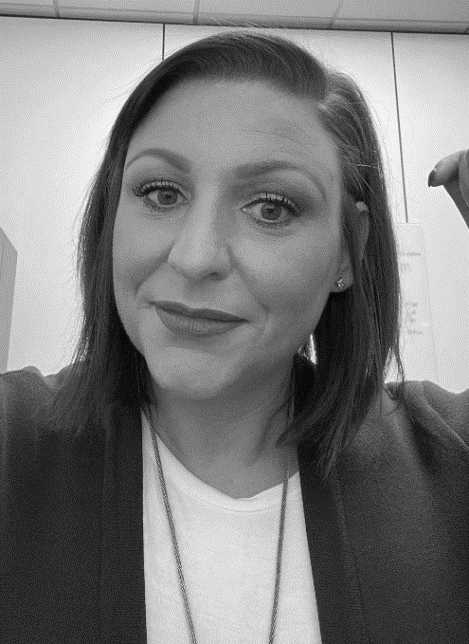 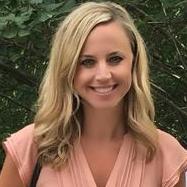 Laura Cannon
Amy Smith
Allied 
Director – Risk & Recovery
Tracers 
Legal Sales Executive
317-771-6460
laura.cannon@alliedsolutions.net
352-663-8472
shaunag@tracers.com
CentralSource: Products & Services > Loan Monitoring > Tracers
Thank You !
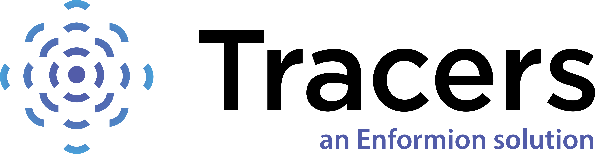